Mardi 21 avril
Calcul mental
Ajouter des nombres
35 + 3
[Speaker Notes: S’aider de ses doigts si besoin]
42 + 7
[Speaker Notes: S’aider de ses doigts si besoin]
64 + 5
[Speaker Notes: S’aider de ses doigts si besoin]
85 + 2
51 + 6
74 + 3
[Speaker Notes: S’aider de ses doigts si besoin]
Nombres
Les nombres en lettres
L’écriture en lettres
de 1 à 10
L’écriture en lettres
de 11 à 19
douze
onze
treize
seize
quinze
quatorze
dix-neuf
dix-sept
dix-huit
[Speaker Notes: De 11 à 16 : tous se terminent par « ze ». 
13 : mot qui a été travaillé avec Christine
16 : comme treize

14 : début son de quatre
15 : à apprendre par cœur

Attention à la prononciation du « dix » dans 17 différent de 18, 19 :]
L’écriture en lettres
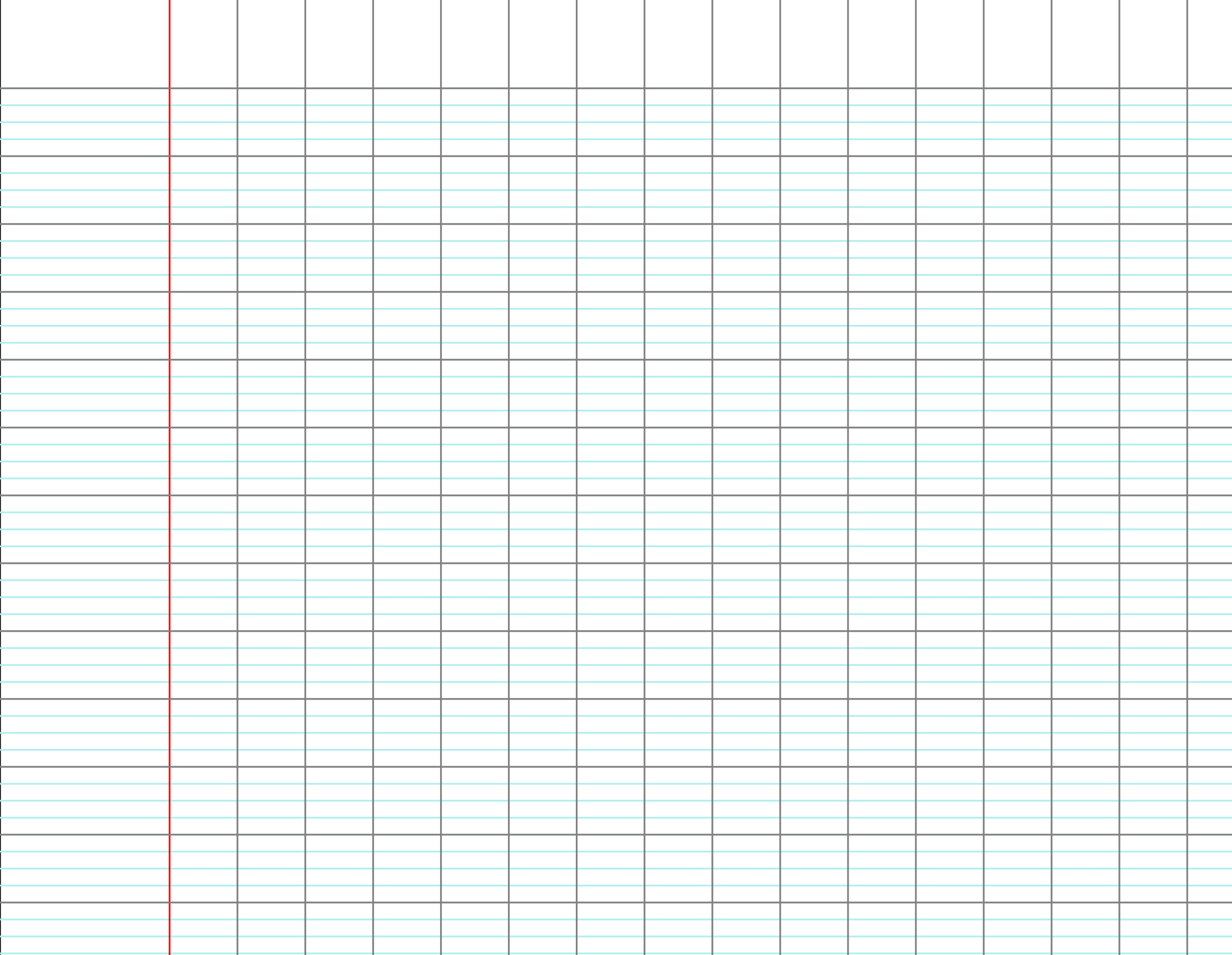 15 :
14 :
18 :
13 :
17 :
0
5
9
3
1
9
10
19
6
15
Problèmes
La situation d’hier
Les devinettes
Mathis a 24 ans. 
Il a 6 ans de plus que sa sœur Sophie.
Quel âge a-t-elle ?
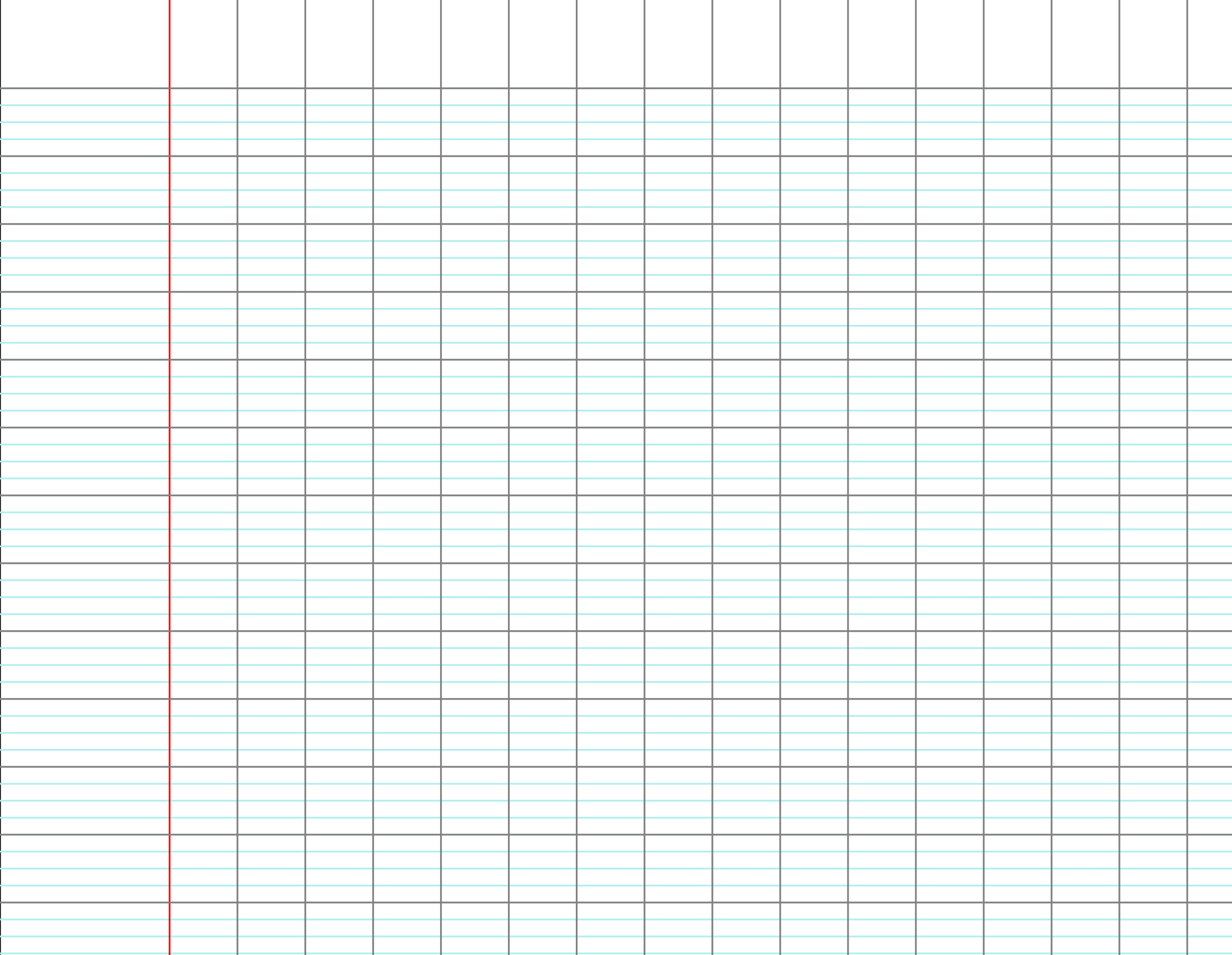 24 - 6 = 18
Sophie a 18 ans.
Première situation
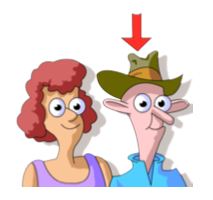 Ma grand-mère a 56 ans. 
Son frère a 15 ans de moins qu’elle. 
Quel âge a-t-il ?
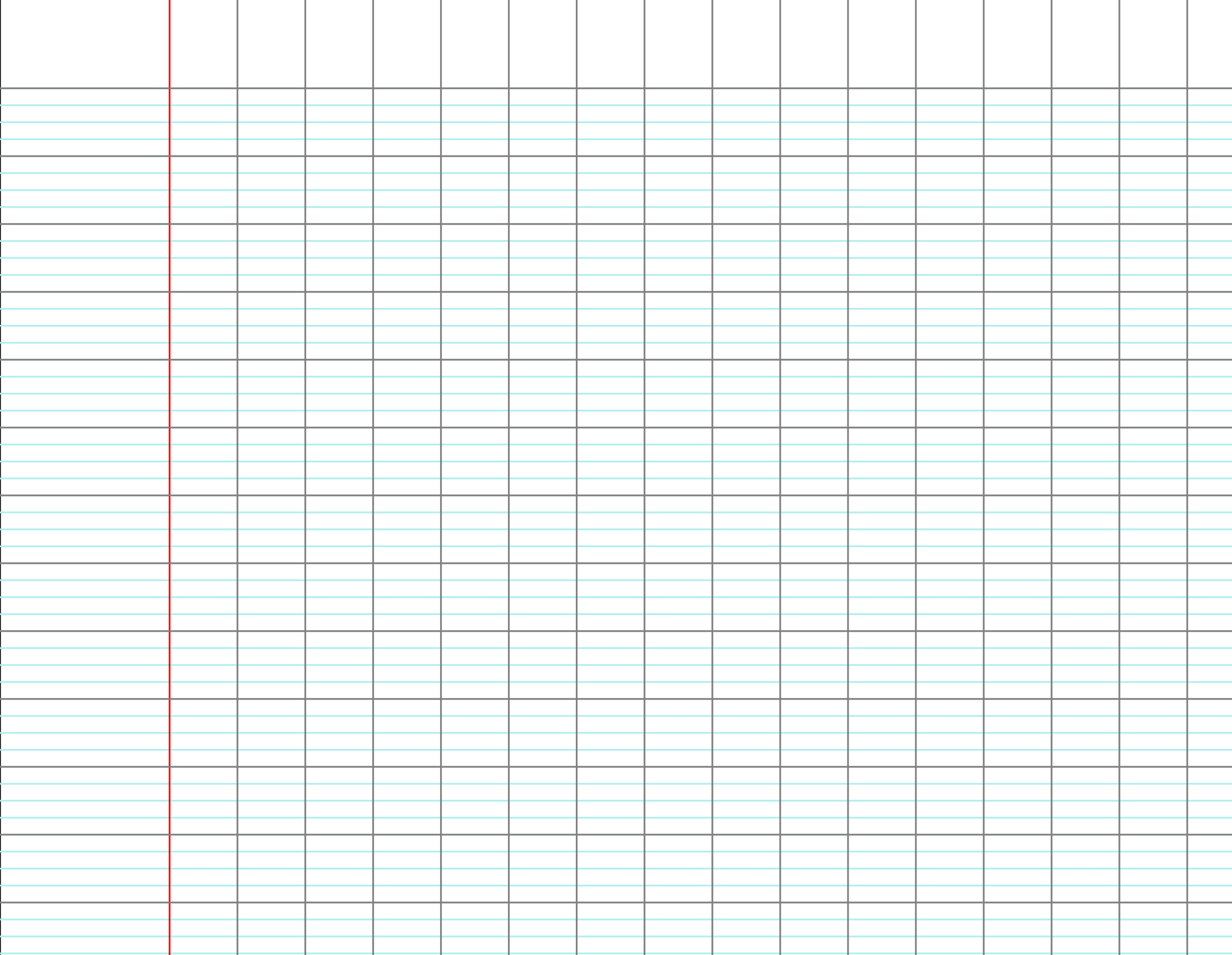 [Speaker Notes: Je ne sais pas si on peut partir de ce courrier pour amorcer la séquence?]
Deuxième situation
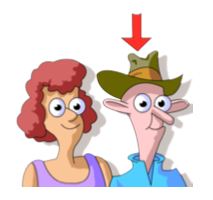 Ma grand-mère a 56 ans. 
Elle a 15 ans de moins que son frère. 
Quel âge a-t-il ?
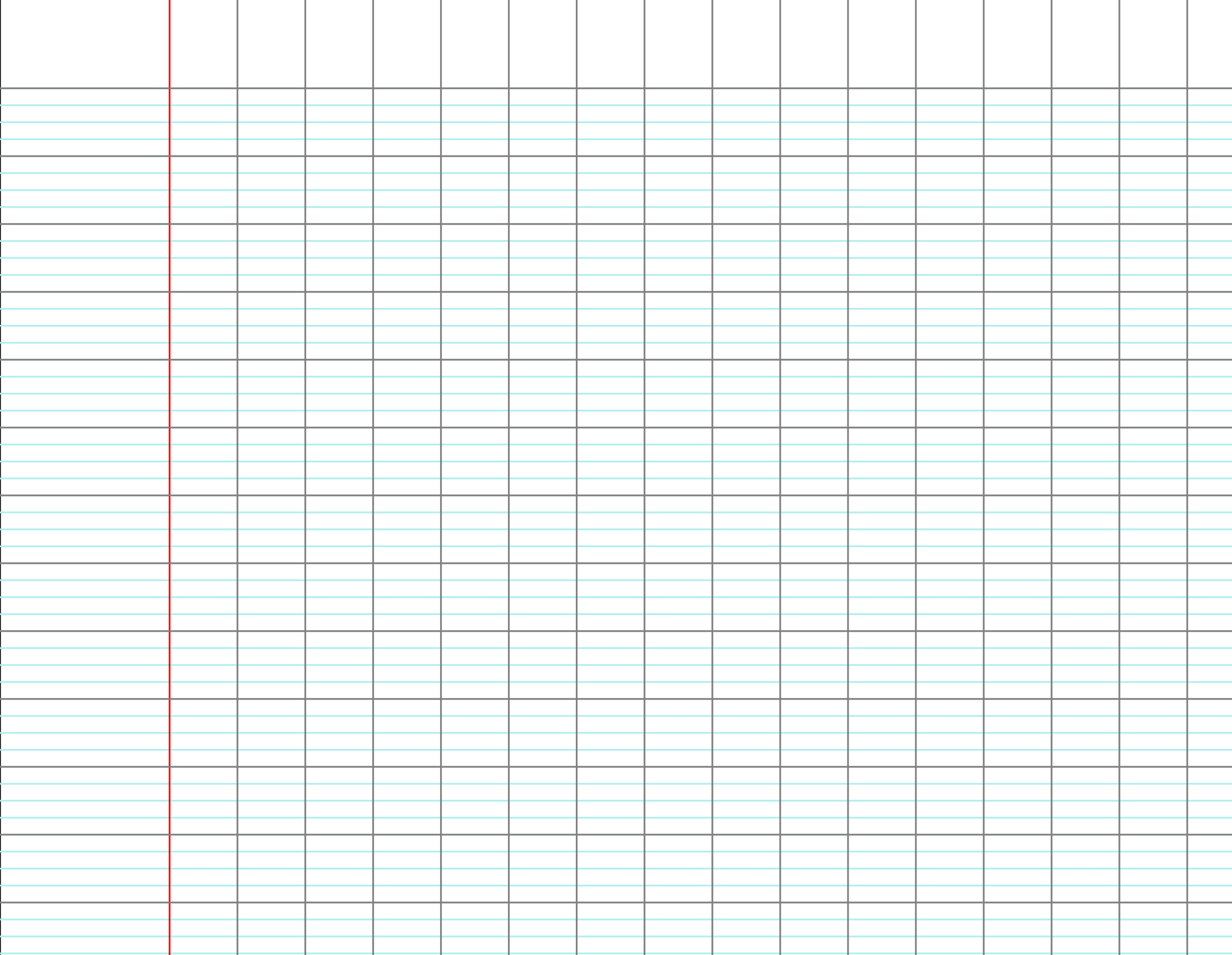 [Speaker Notes: Je ne sais pas si on peut partir de ce courrier pour amorcer la séquence?]
Troisième situation
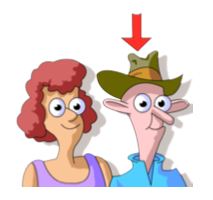 Ma grand-mère a 56 ans. 
Son frère a 8 ans de moins qu’elle. 
Quel âge a-t-il ?
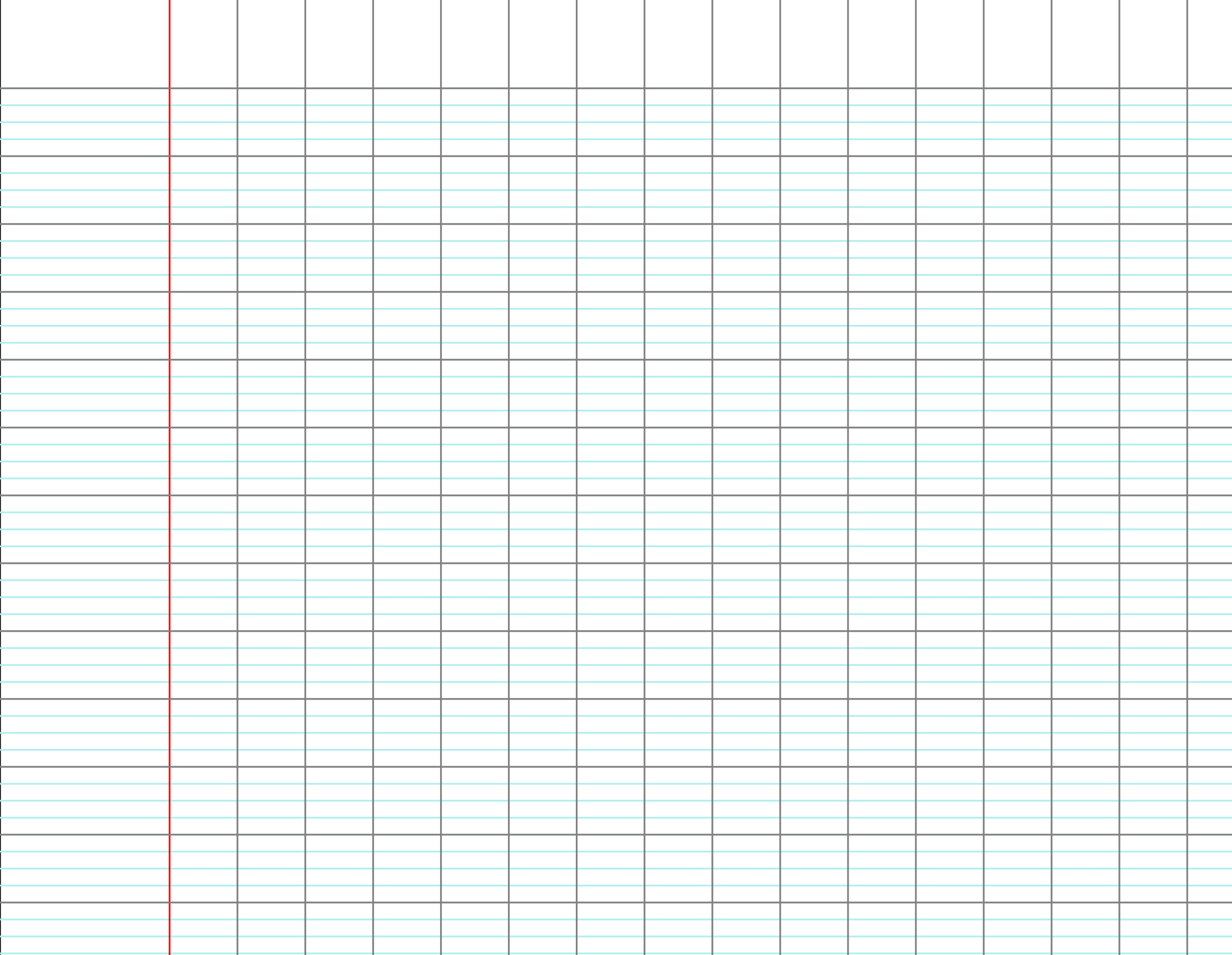 [Speaker Notes: Je ne sais pas si on peut partir de ce courrier pour amorcer la séquence?]
Situation pour plus tard
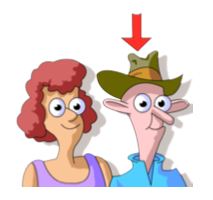 Ma grand-mère a 62 ans. 
Son frère a 16 ans de moins qu’elle. 
Quel âge a-t-il ?
[Speaker Notes: Je ne sais pas si on peut partir de ce courrier pour amorcer la séquence?]
Troisième situation
Les devinettes
Ma grand-mère a 56 ans. Elle a 7 ans de moins que son frère. 

Quel âge a-t-il ?
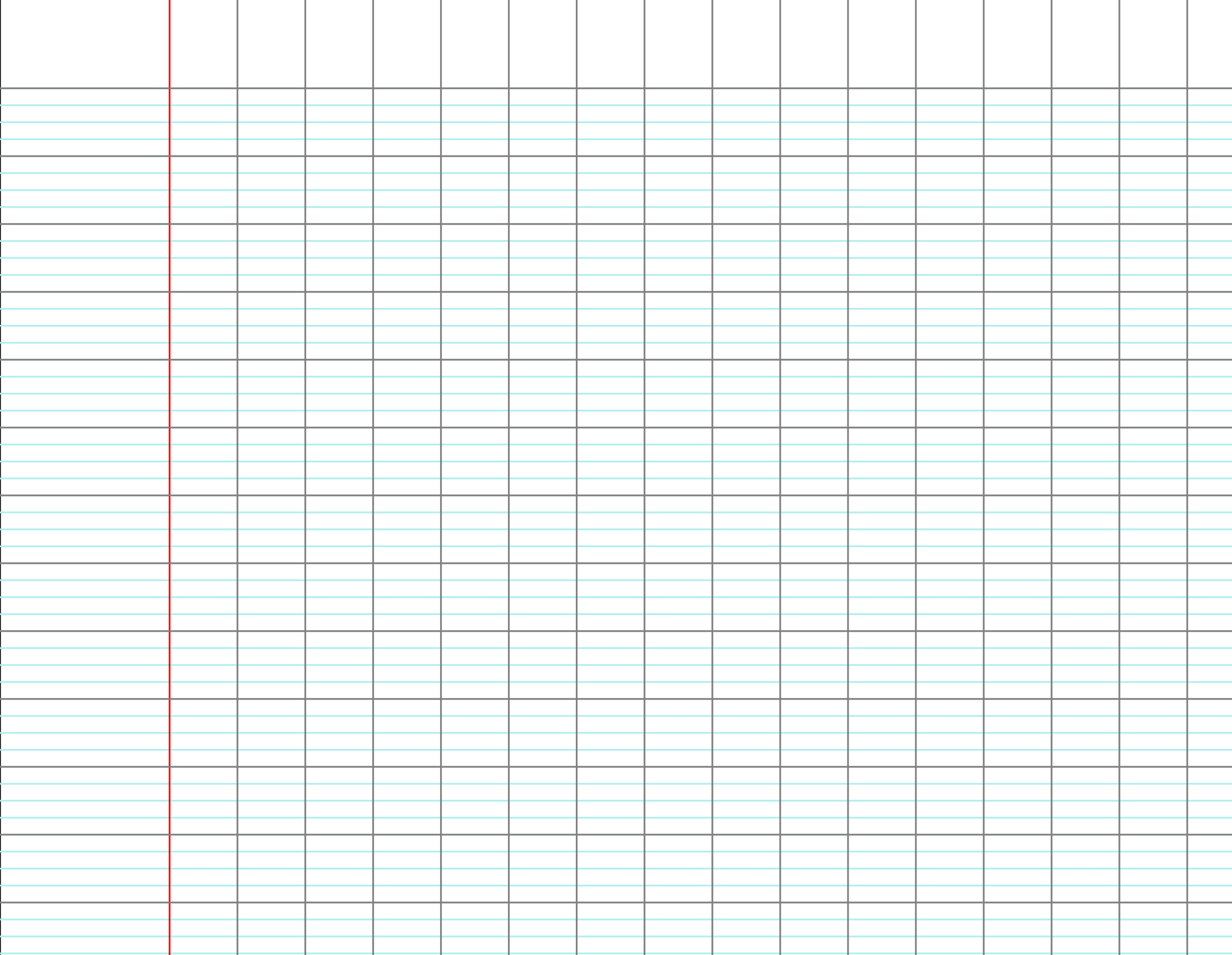 [Speaker Notes: Insister sur la logique du problème]
Situation pour plus tard
Mathis a pris 73 photos de son chien. Sa sœur Élina a 15 photos de moins que lui. 
Combien de photos a pris Élina ?
[Speaker Notes: Insister sur la logique du problème]
Deuxième situation
Mathis a pris 42 photos de son chien. Il en a 13 de moins que sa sœur Élina. 
Combien de photos a pris Élina ?
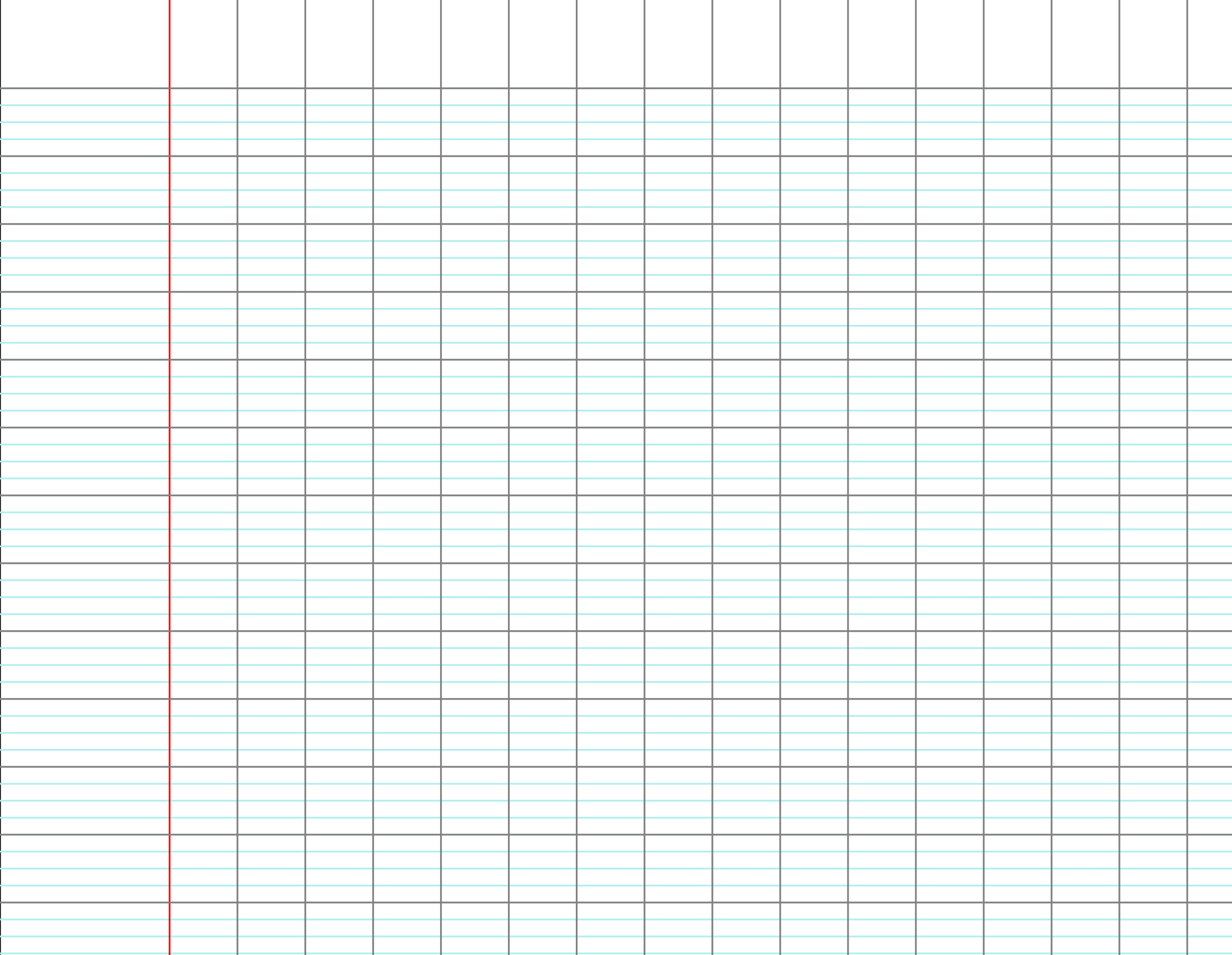 [Speaker Notes: Insister sur la logique du problème]
Ma grand-mère a 67 ans. Son frère a 5 ans de moins qu’elle. 

Quel âge a-t-il ?
Mathis a pris 42 photos de son chien. Il en a 13 de moins que sa sœur Élina. 

Combien de photos a pris Élina ?
[Speaker Notes: Entourer les termes « de moins  ». Mais insister sur le sens : qui en a le plus ?]